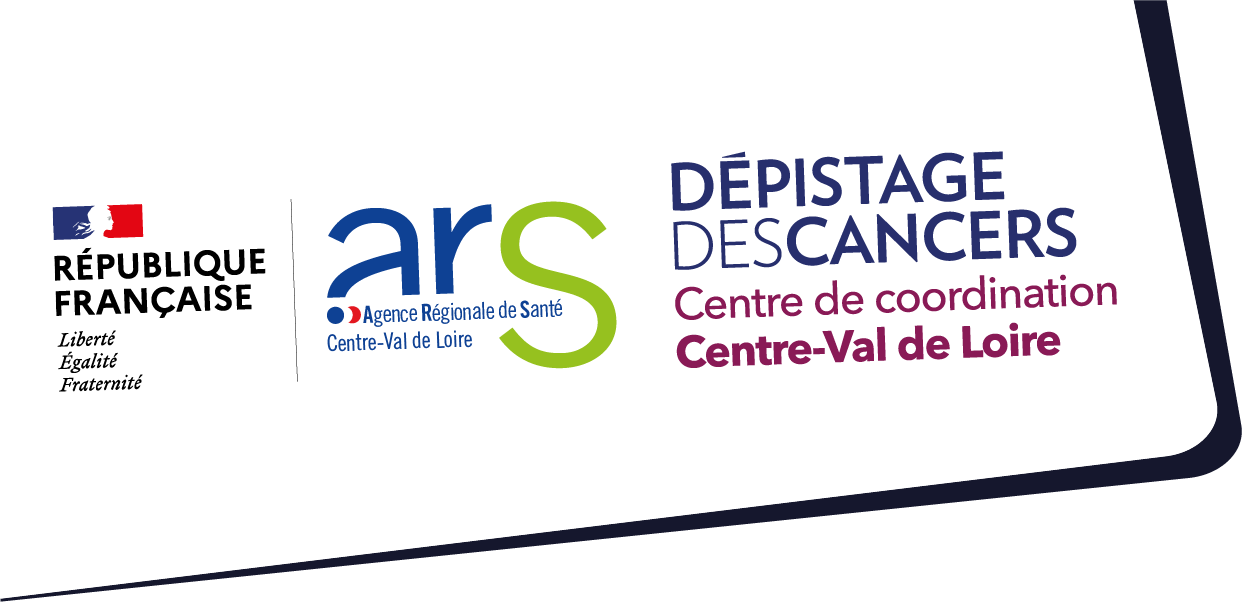 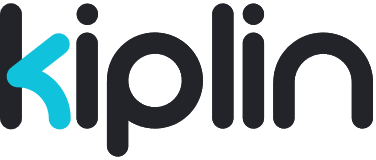 Du 12 mars au 02 avril 2025
2ème édition
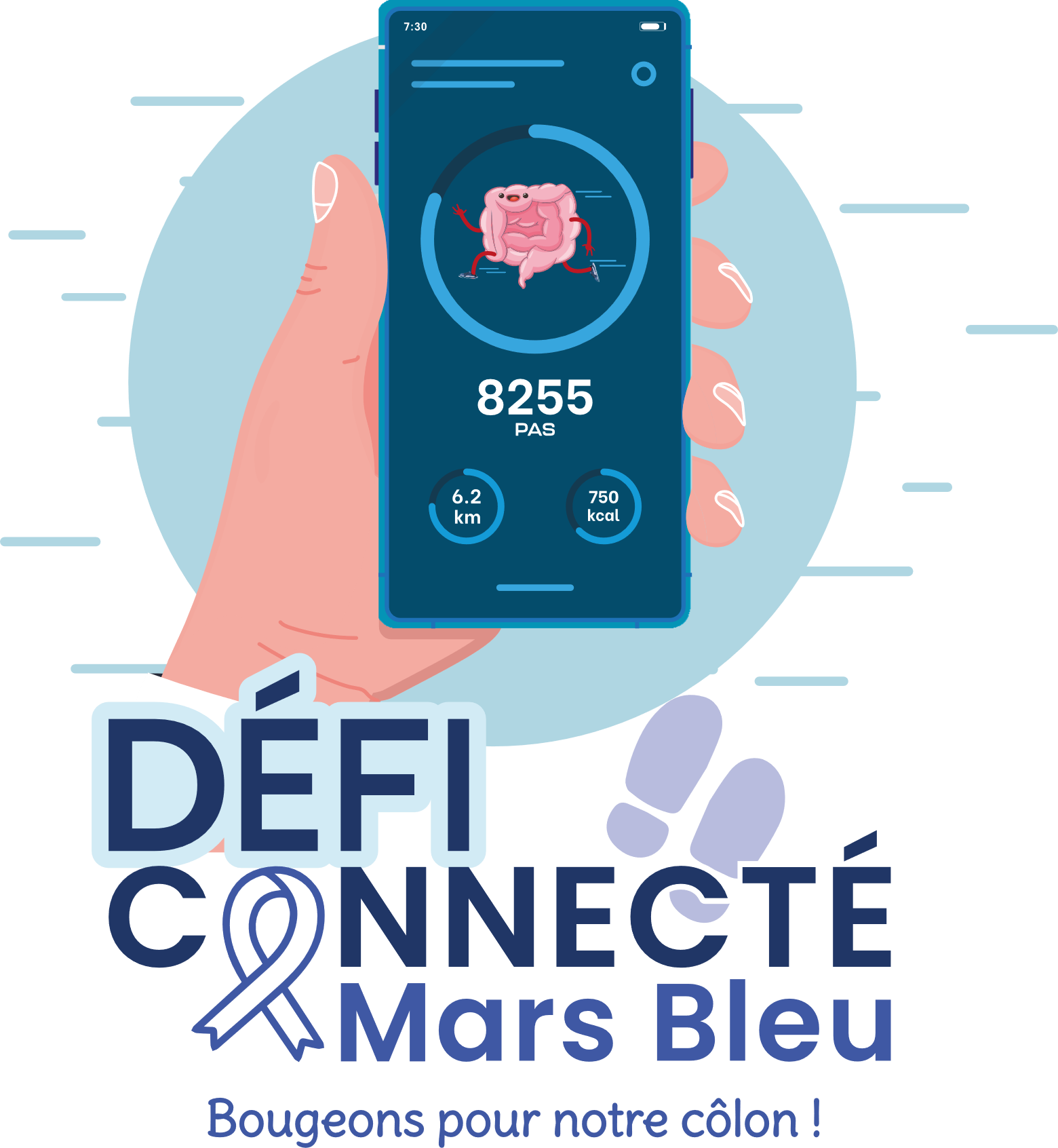 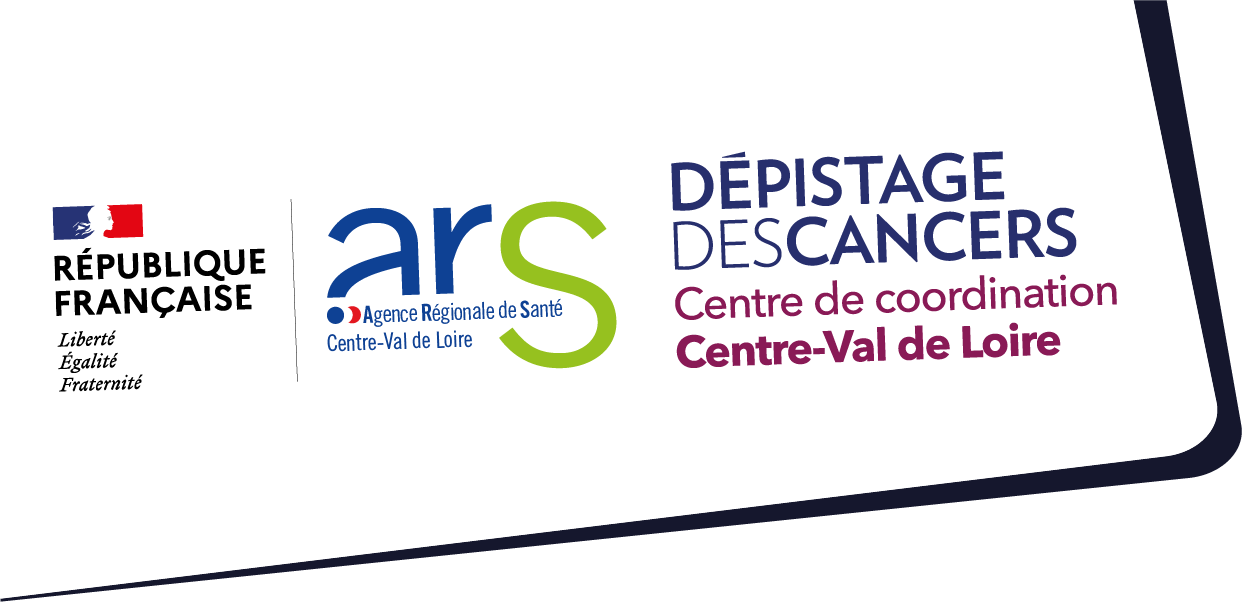 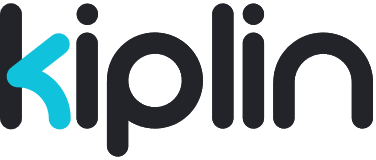 LE DÉFI CONNECTÉ
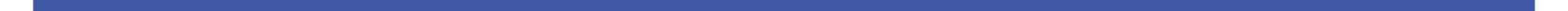 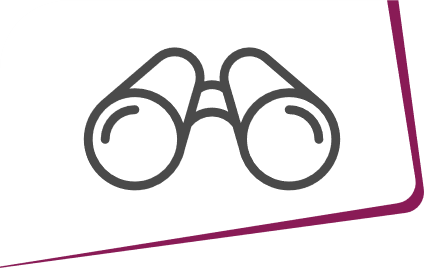 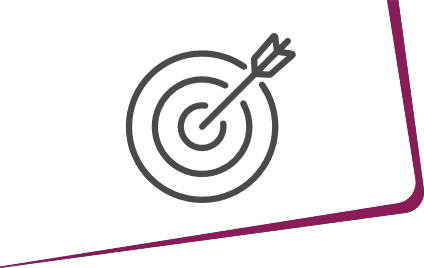 C’EST QUOI ?
OBJECTIFS
C’est un défi connecté amusant et sportif ouvert à tous, gratuit et co créé par le CRCDC Centre-Val de Loire

Il se déroule dans 11 régions françaises

Pendant 3 semaines, des équipes devront remporter le plus de points en réalisant le plus de pas possible, en répondant à des défis et des questionnaires
Pratiquer une activité physique avec la marche à pied, la course ou la danse. L’activité physique permettant de diminuer le risque de cancer colorectal

Être informé sur le dépistage organisé du cancer colorectal

Être acteur d’un événement amusant national, régional et départemental

Mieux faire connaître le dépistage organisé du cancer colorectal, sujet de santé publique
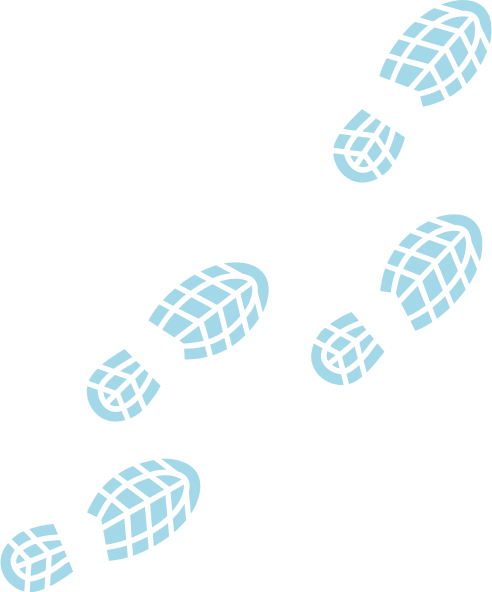 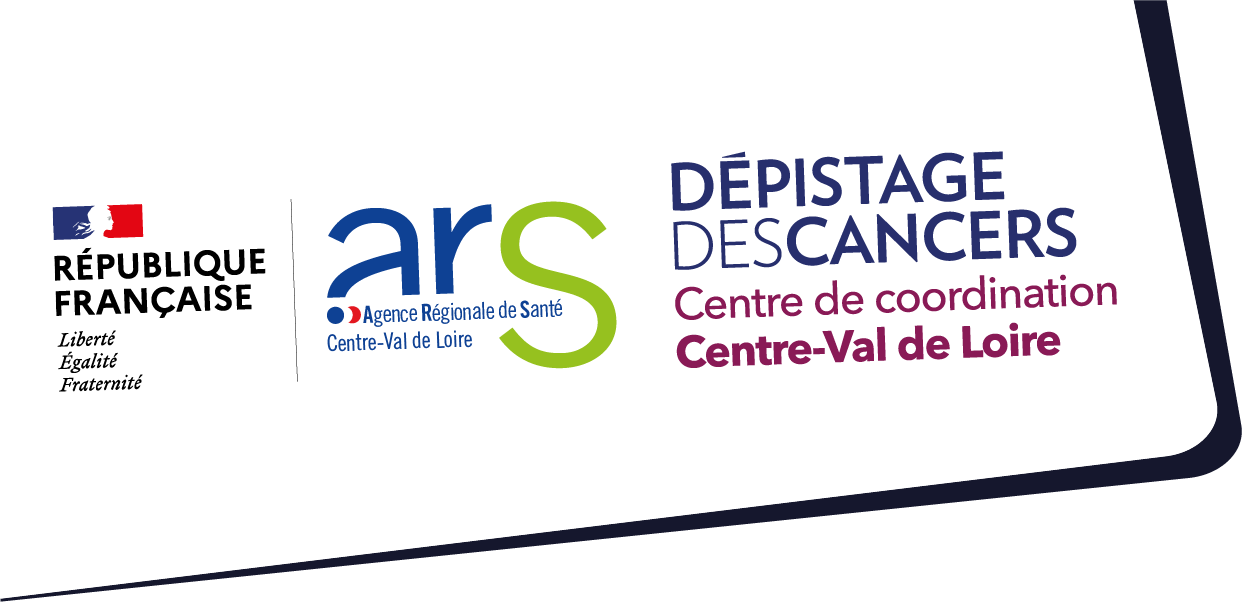 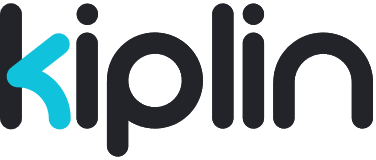 11 RÉGIONS PARTICIPANTES
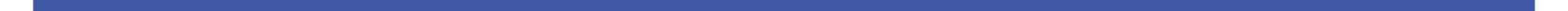 Auvergne Rhône Alpes
Bourgogne Franche Comté
Guadeloupe / Saint Martin / Saint Barthélemy
Centre Val de Loire
Grand Est
Guyane
Hauts de France
Ile de France
Martinique
Occitanie
Pays de la Loire
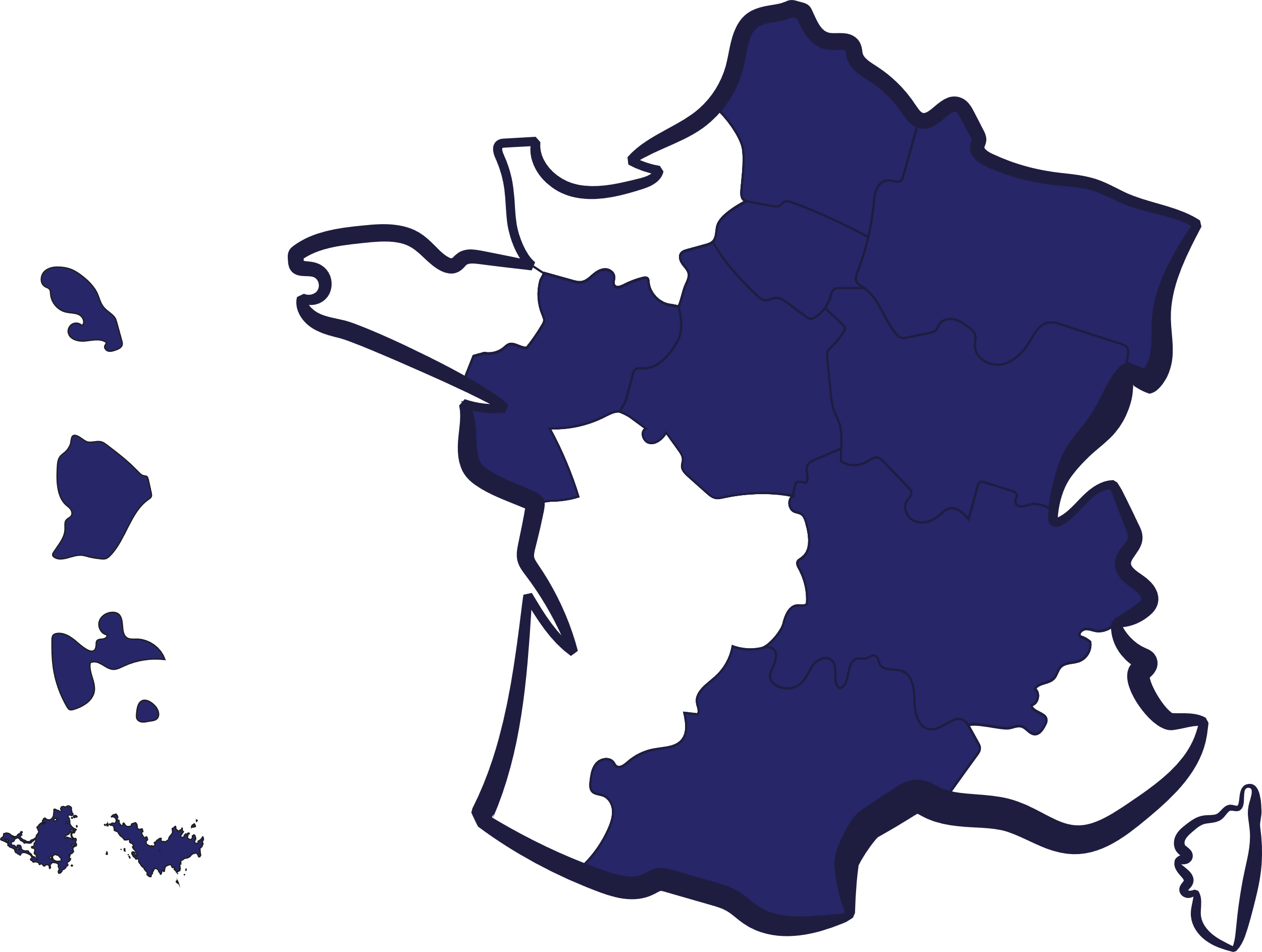 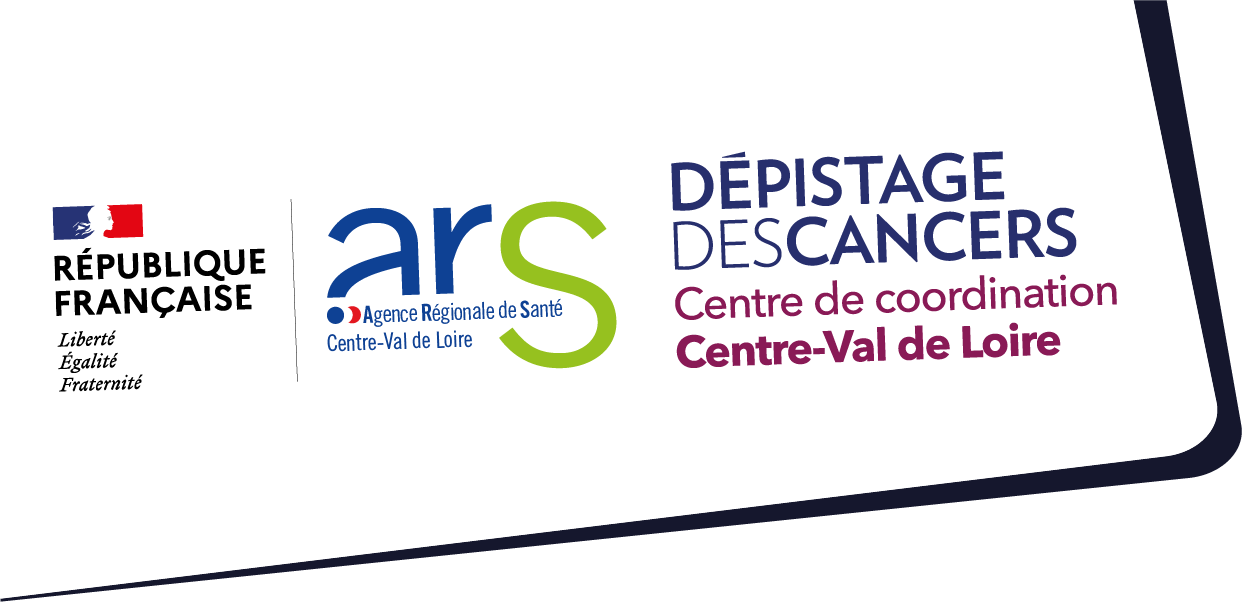 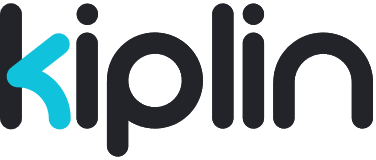 CALENDRIER
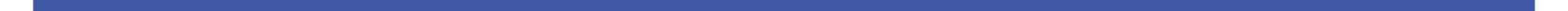 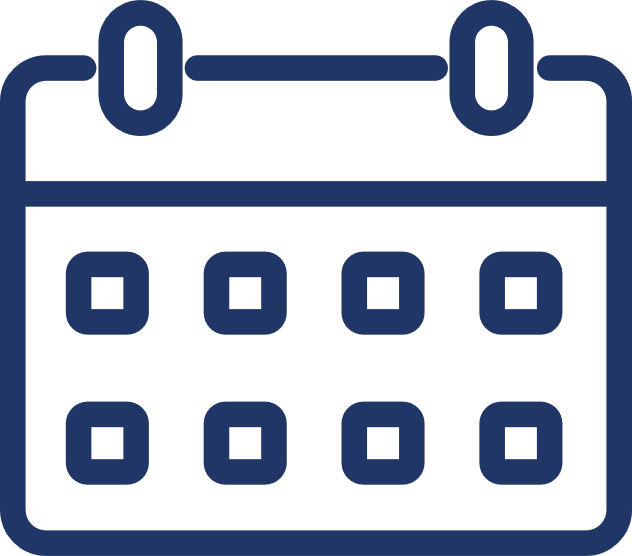 Ouverture des inscriptions le 26 février 2025
Début du Défi connecté le 12 mars 2025
Fin des inscriptions et début du mode shadow* le 02 avril au soir
Fin du Défi le 02 avril
Annonce des résultats début avril
*Classements et équipes cachés les deux derniers jours du Défi pour accentuer la compétition
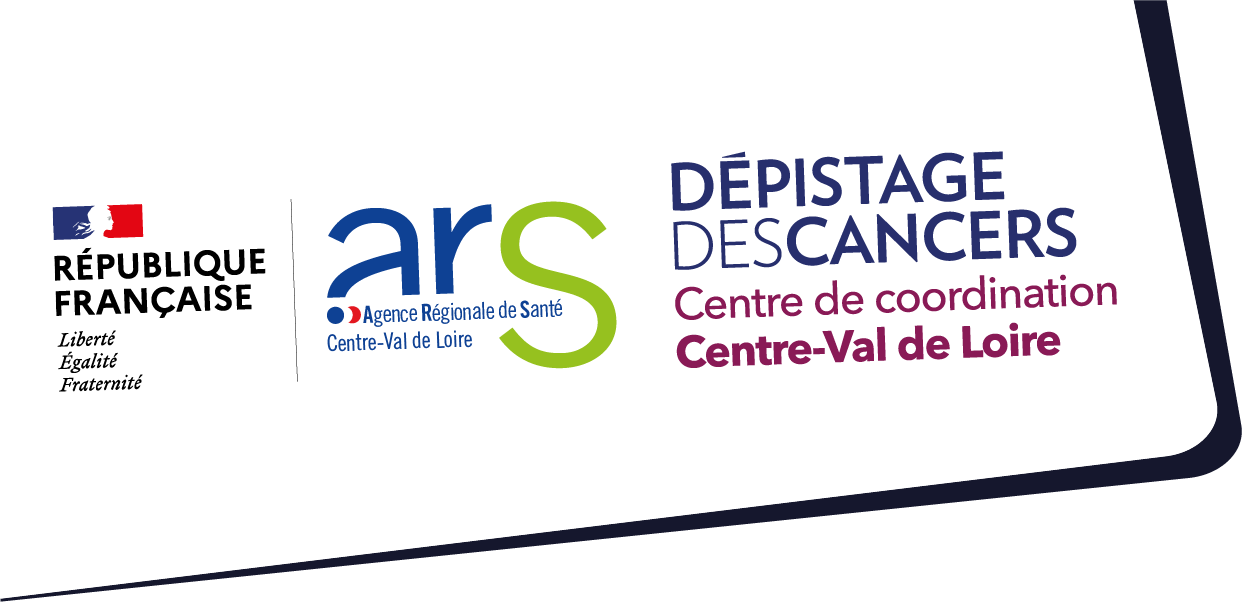 LE DÉPISTAGE ORGANISÉ 
DU CANCER COLORECTAL
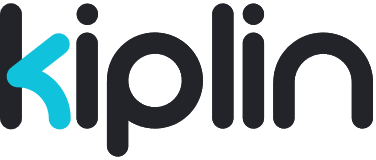 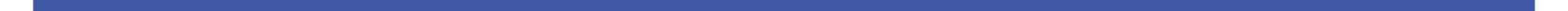 2ème
3ème
47500
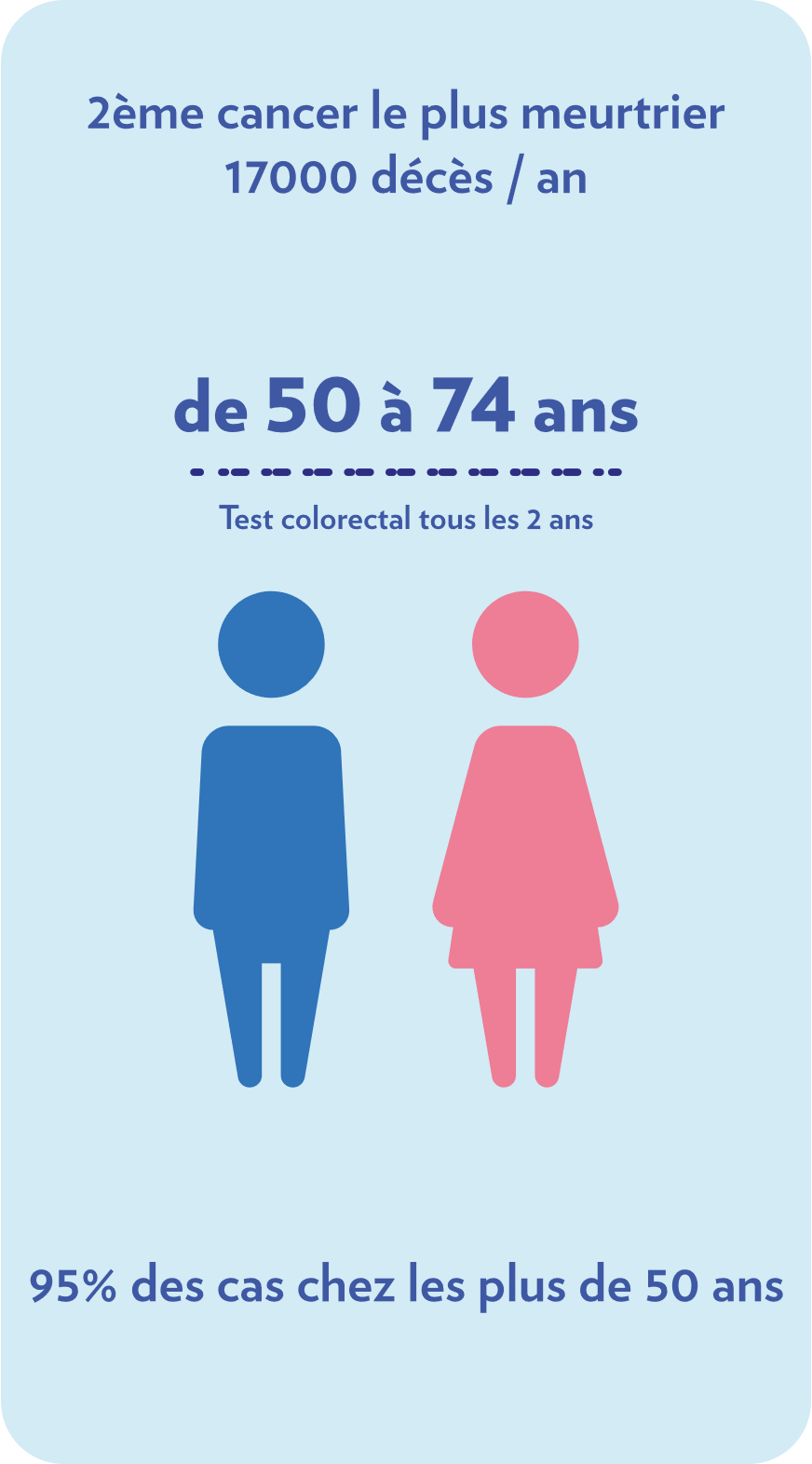 cancer chez l’homme
cancer chez la femme
personnes touchées
par an en France
LE DÉPISTAGE ORGANISÉ DU CANCER COLORECTAL (DOCCR)

Il existe un test de dépistage rapide et efficace à réaliser chez soi. Ce test immunologique mesure la présence de sang dans les selles (le caca) à partir d’un  seul prélèvement.


LE CENTRE RÉGIONAL DE COORDINATION DES DÉPISTAGES DES CANCERS
 
Il est missionné par le Ministère de la Santé et de la Prévention pour assurer sur la région : l’organisation, l’information, la promotion des dépistages des cancers du Sein, Colorectal et Col de l’Utérus.
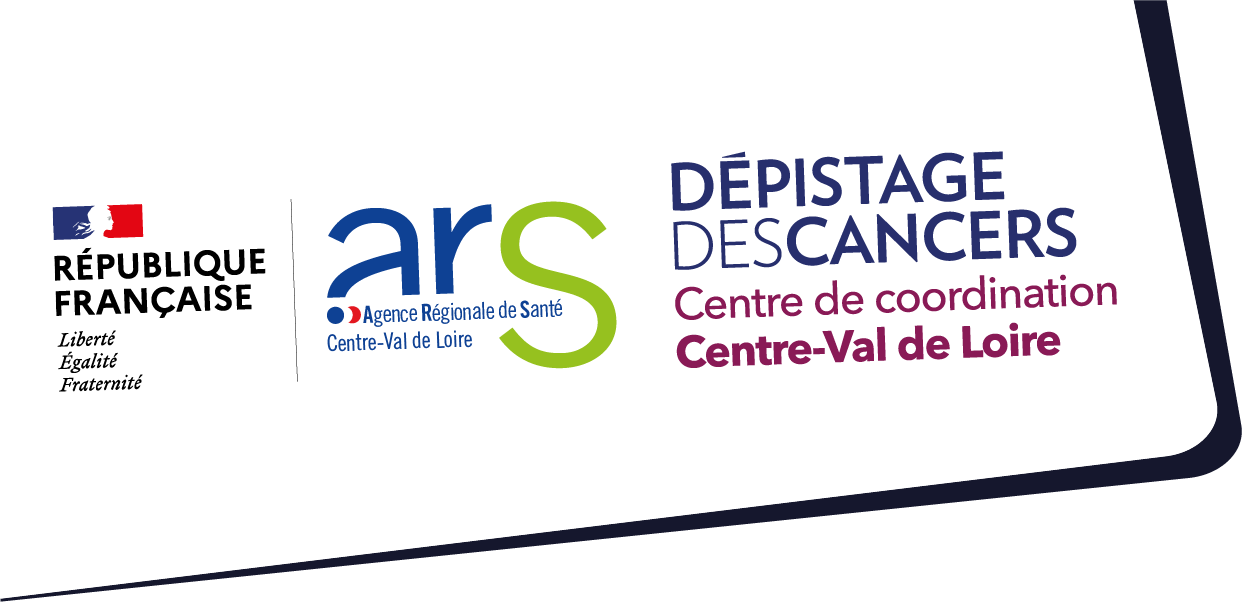 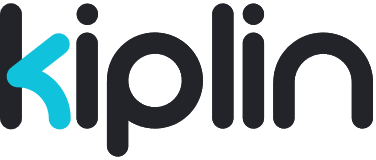 INSCRIPTION 
ET MODE D’EMPLOI
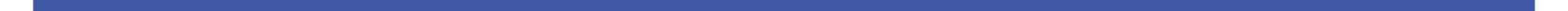 Téléchargez l’application Kiplin (disponible sur Android et IPhone), et renseignez le code du défi : CRCDCMARSBLEU

Reliez Kiplin à son compte Santé (sur Iphone) ou à son compte Google Fit (sur Android)

Renseignez les informations demandées. Renseignez votre département (attention, celui-ci doit être le même que l’équipe que vous souhaitez rejoindre)

Créez ou rejoignez une équipe (les équipes vont de 1 à 5 personnes). Celui qui crée une équipe est 
automatiquement chef d’équipe

Associez-vous si vous le voulez à un tag nommé « Catégorie » (plusieurs personnes de différentes équipes peuvent être rattachées à un même tag)

En cas d’erreur de paramétrage une notification apparaît

Tuto de téléchargement Kiplin ci-après

Les utilisateurs peuvent contacter le support technique via l'onglet « plus »

Si vous avez déjà un compte Kiplin, renseignez le code CRCDCMARSBLEU sur la page d’accueil.
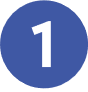 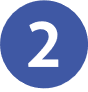 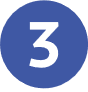 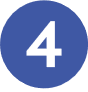 5
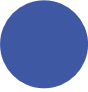 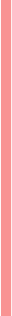 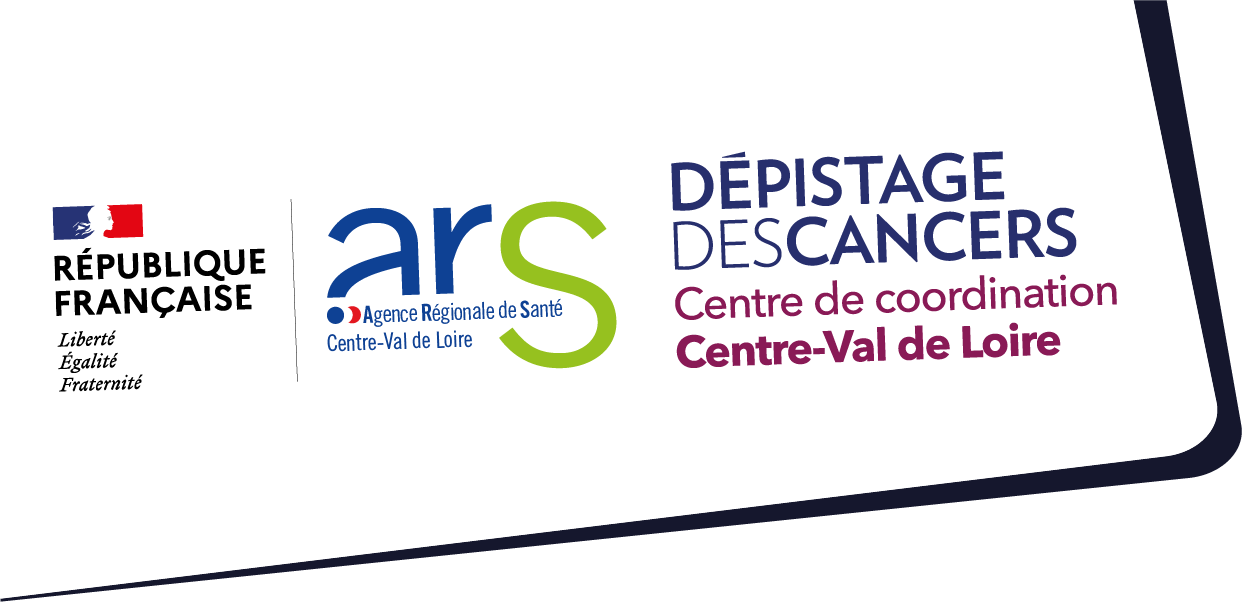 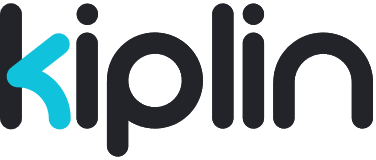 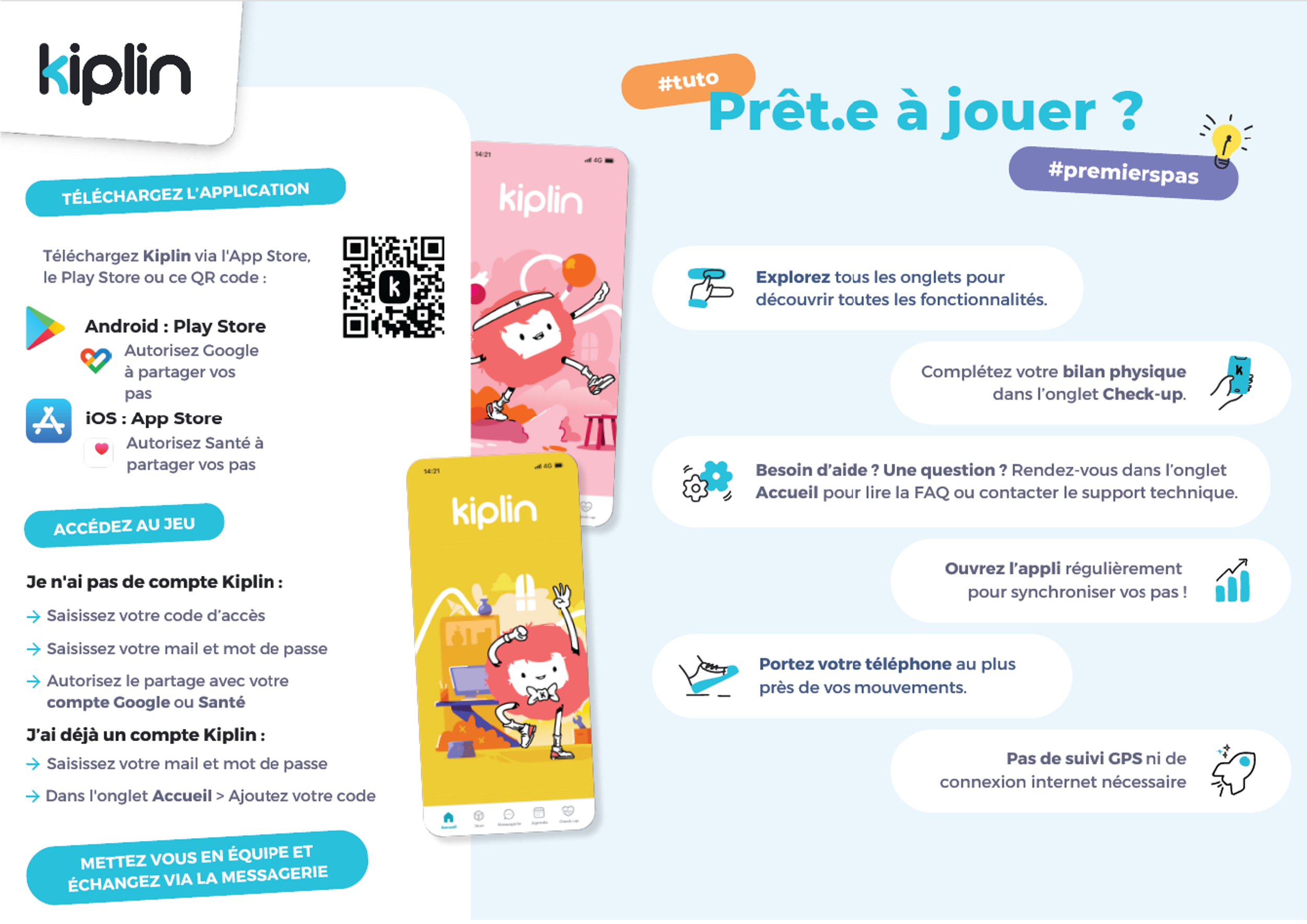 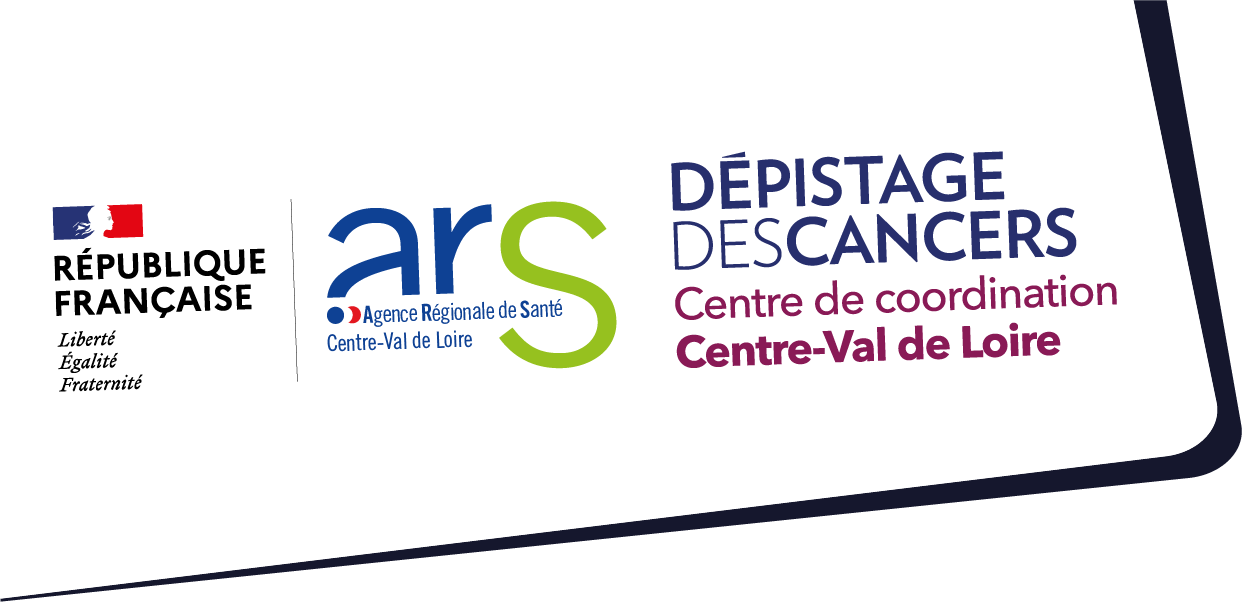 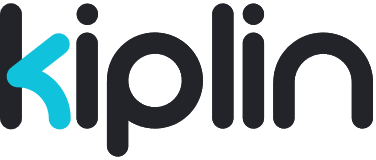 RÈGLES DU DÉFI
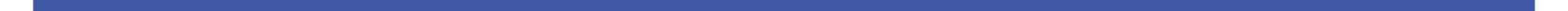 Le but est de faire le plus de points en favorisant la pratique d'une activité physique régulière.
Vos pas sont convertis en points selon un barème qui favorise la régularité, et des défis/quizz rapportent également des points.
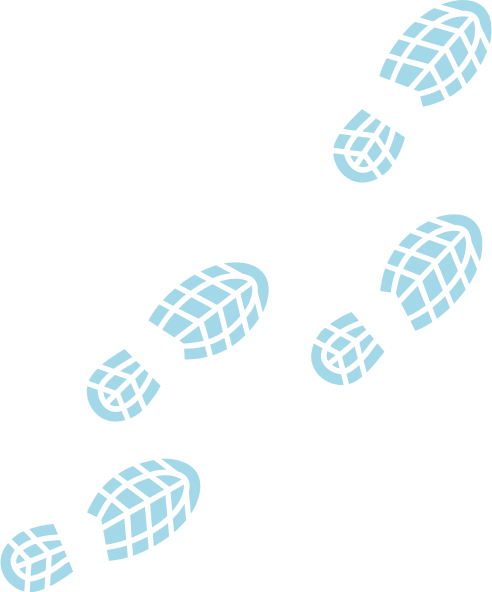 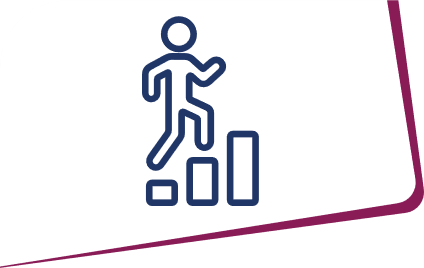 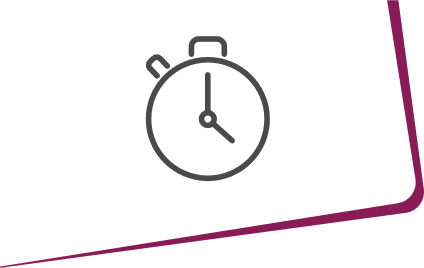 POINTS PAR NOMBRE DE PAS
POINTS BONUS EN ÉQUIPE AVEC LES DÉFIS
> 100 pas = +1 Kip
> 1 minute de vélo = +1 Kip
 
Ensuite, au sein du Défi connecté MB 2025, voici le barème qui sera établi  :
De 1 à 100 kips = 1 point par kipDe 101 à 200 kips = 0,5 point par kipDe 201 à 300 kips = 0,1 point par kipAu-delà de 301 kips, vous ne remportez plus de point.
Défis d'activité physique nationaux et départementaux, basés sur des moyennes

Des défis ludiques, comme des quizz sur le DOCCR
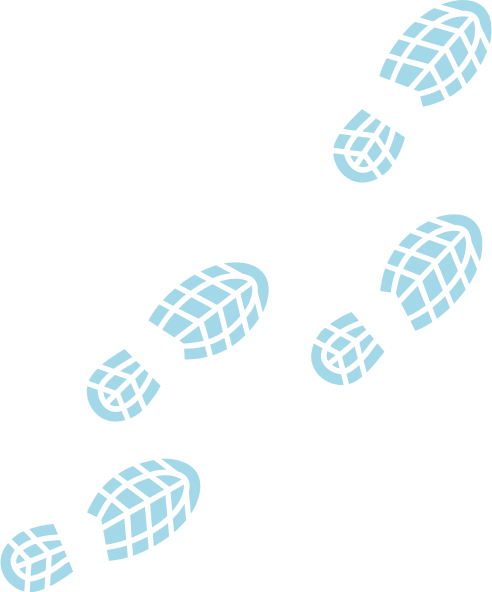 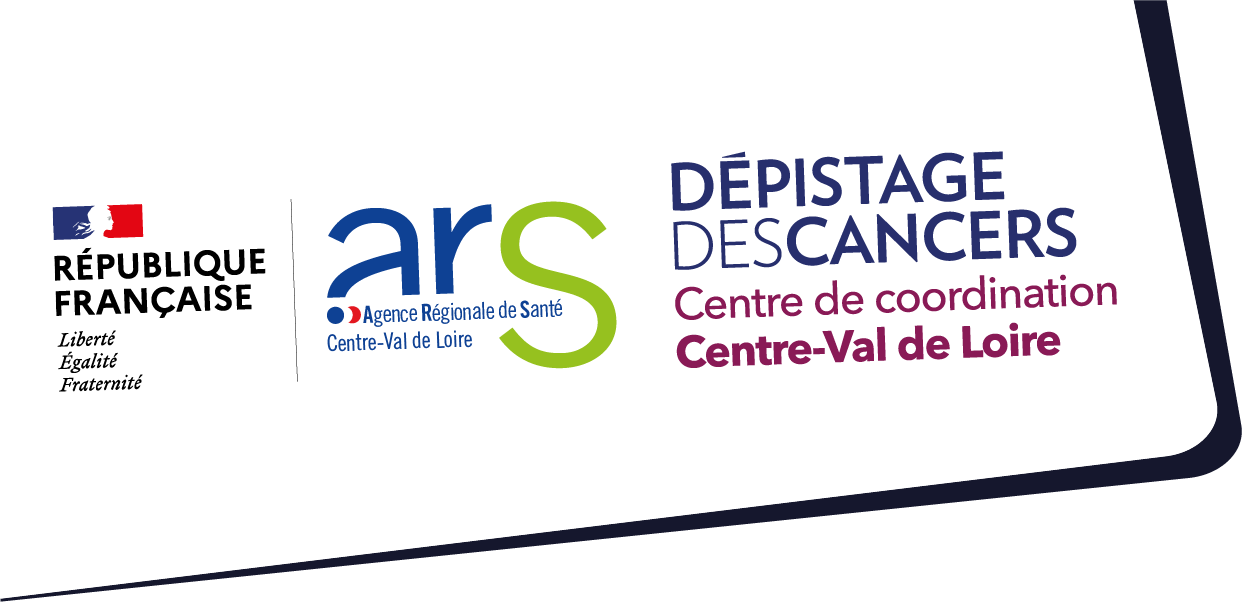 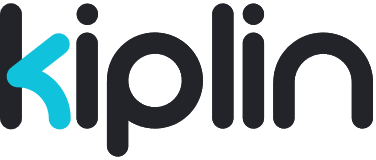 RÈGLES DU DÉFI
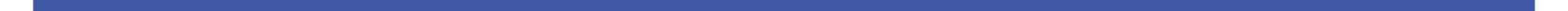 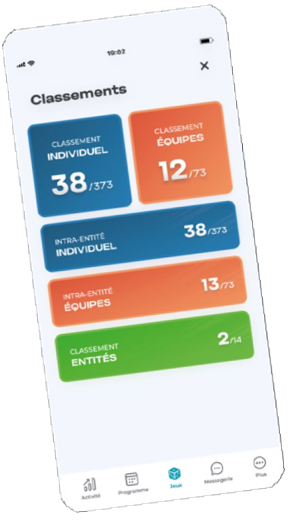 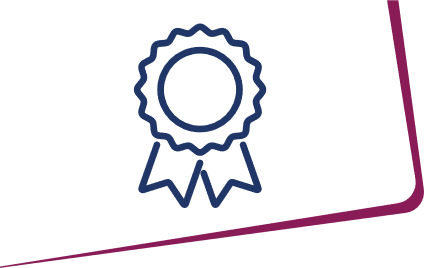 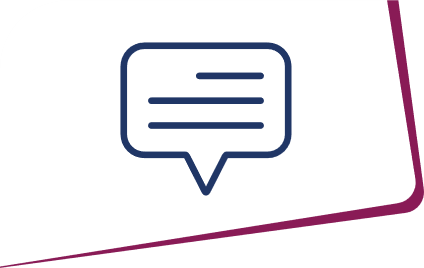 CLASSEMENTS FINAUX
MESSAGERIES
Le classement national individuel et par équipes

Le classement régional individuel et par équipes
(communiqué directement par le CRCDC,
le classement régional n’apparaissant pas sur l’application)

Le classement entre départements (basé sur la moyenne de points des joueurs du département)

Par équipe et individuel dans son département

Par tag/catégorie
Il est possible pour les équipes de poster des messages sur un fil d’actualité

Le CRCDC postera également des messages
tout au long du défi
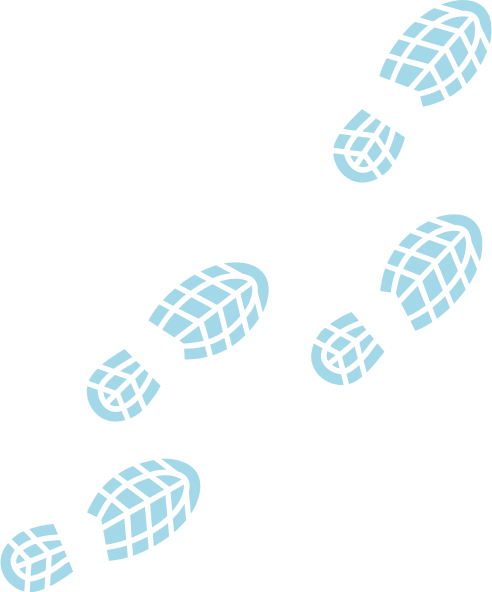 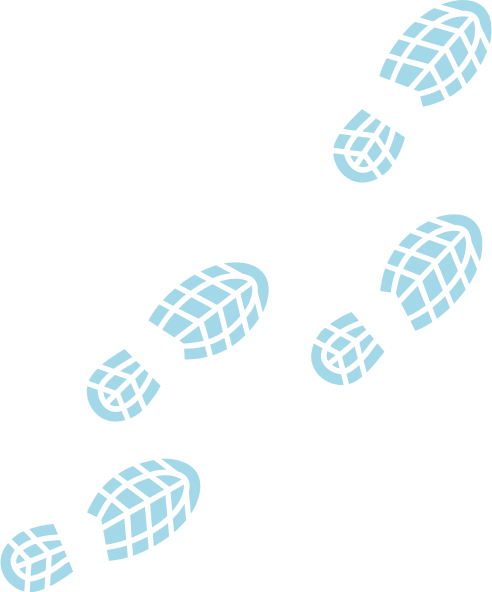 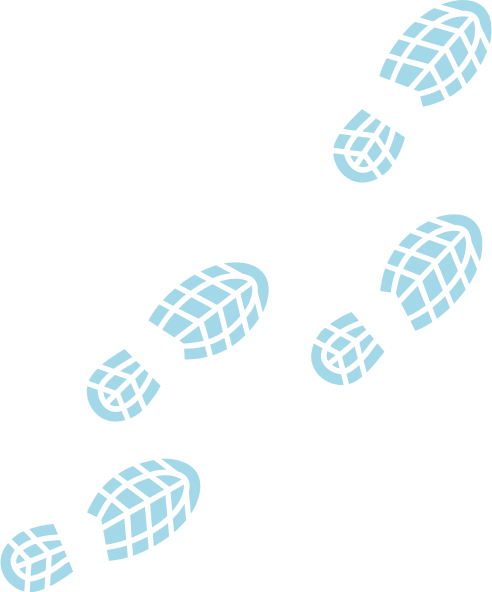 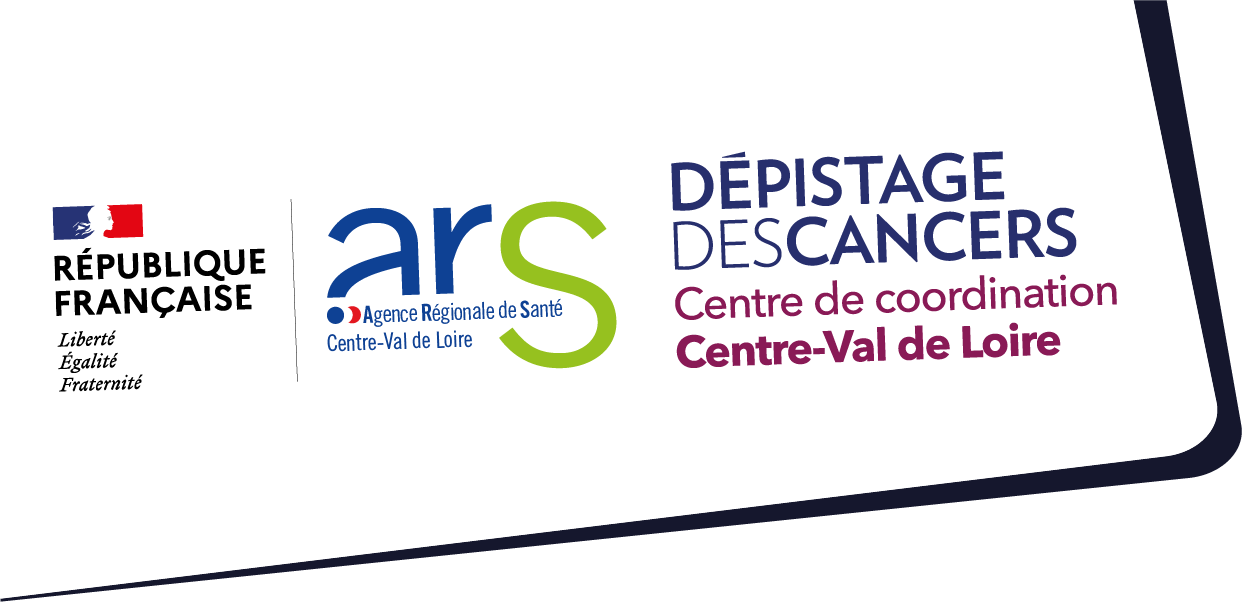 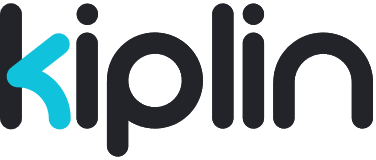 FAQ
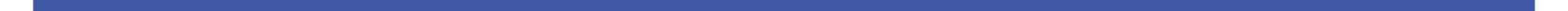 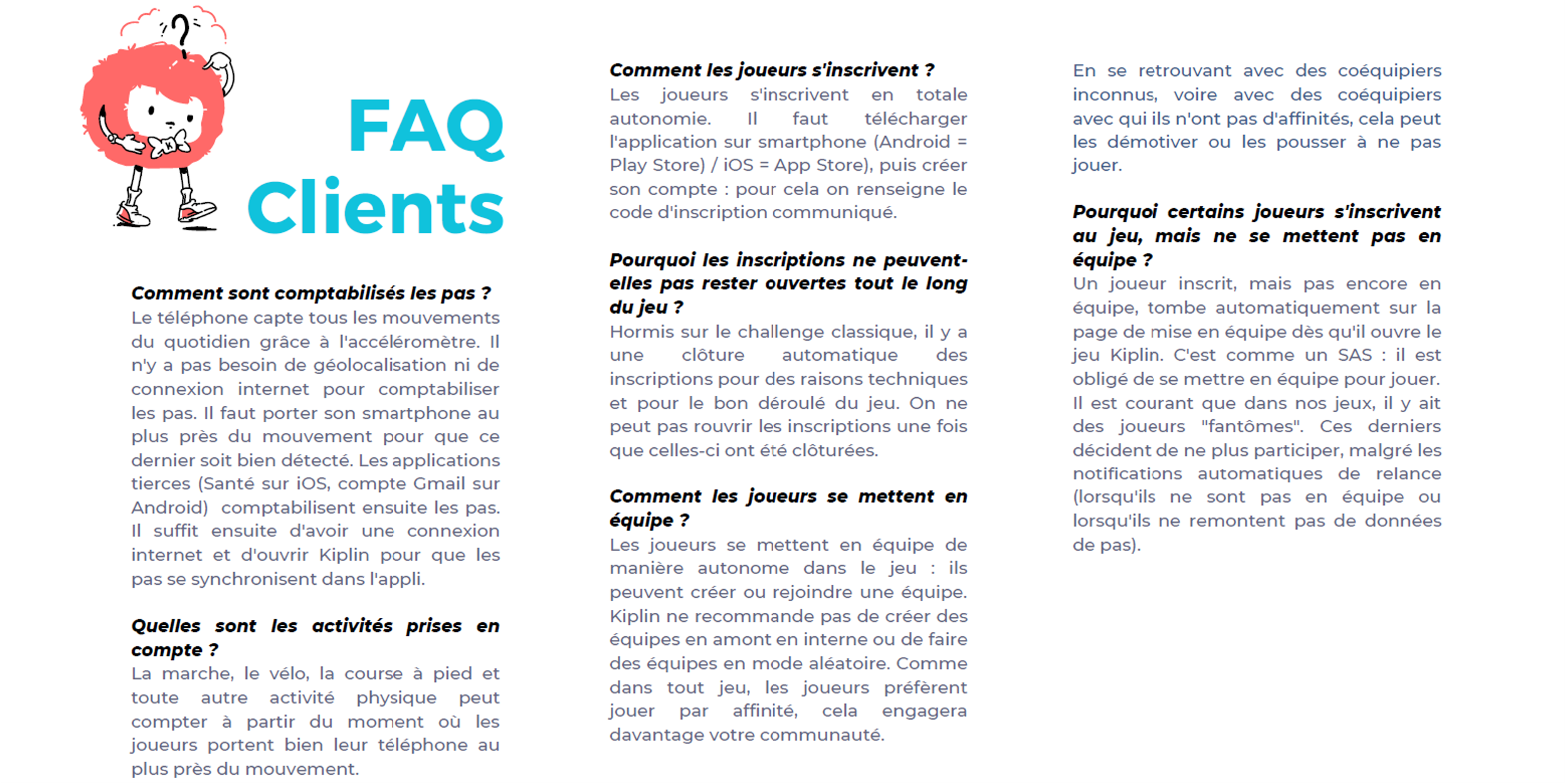 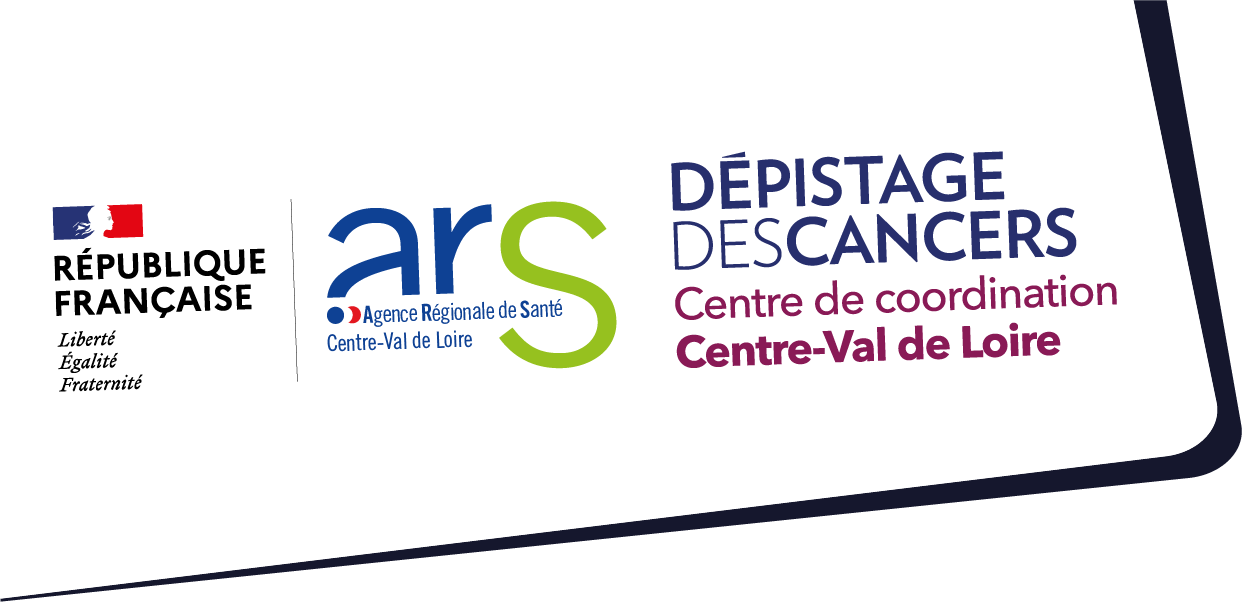 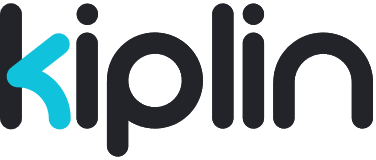 FAQ
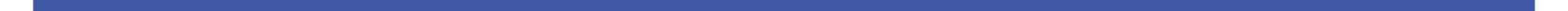 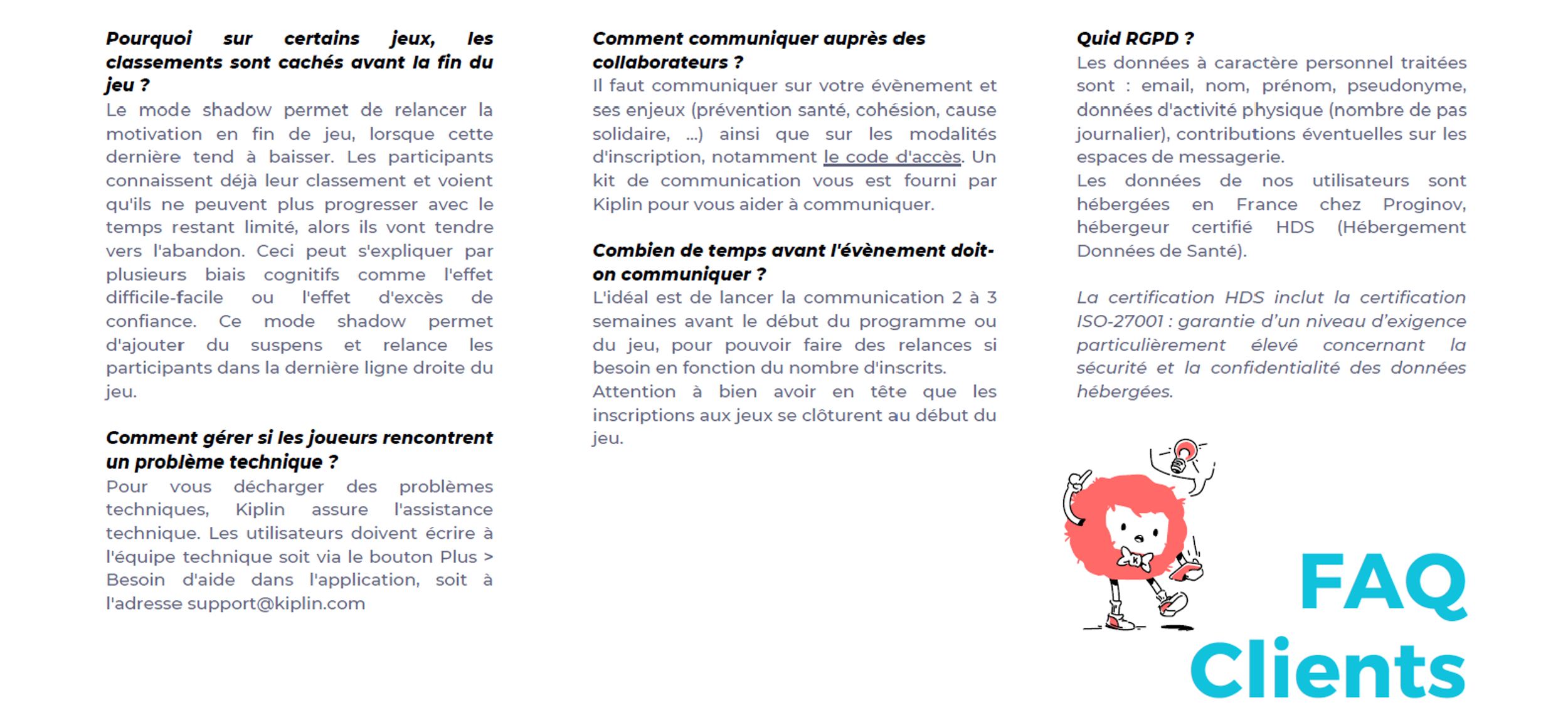